Transparencia y estadísticas judiciales en los estados federales

Carlos Gregorio de Gràcia
Asesor del Proyecto Justicia 2020       del Ministerio de Justicia y Derechos Humanos, Argentina.
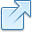 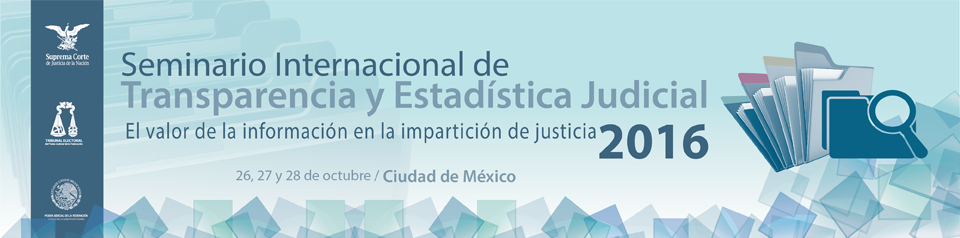 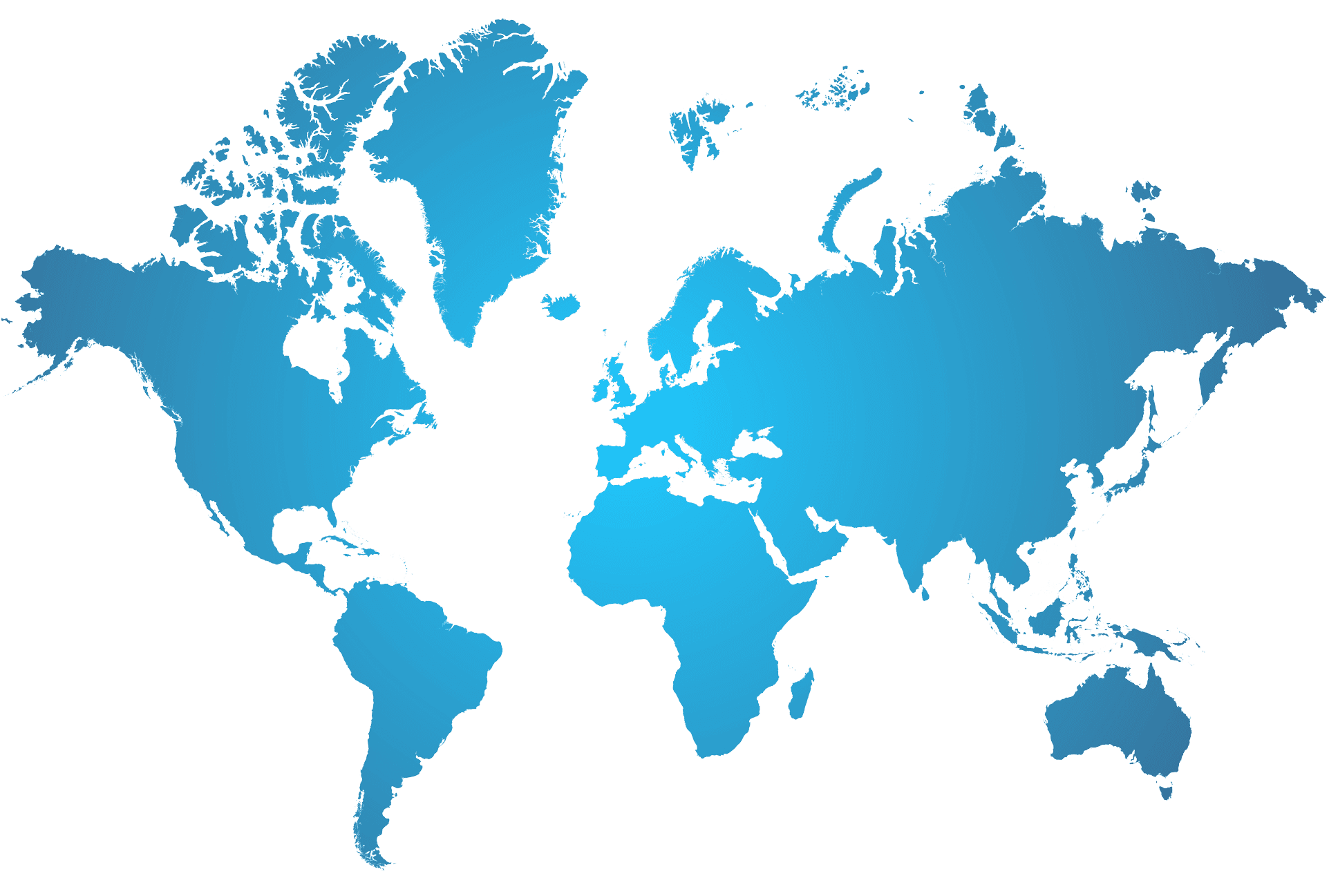 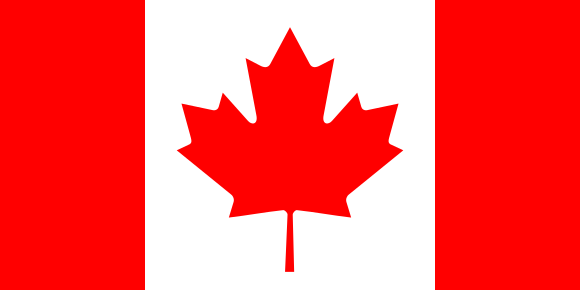 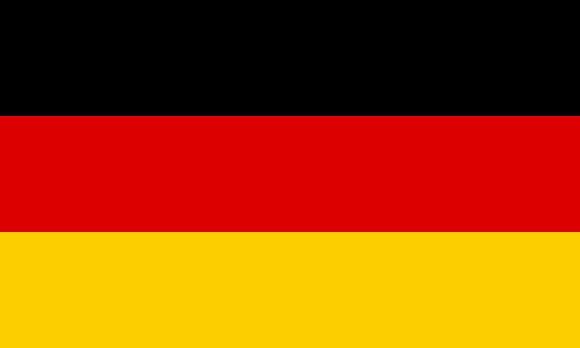 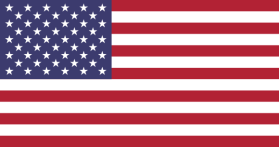 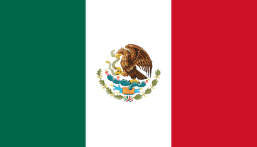 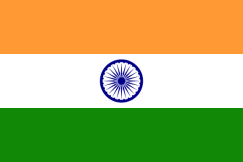 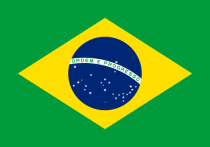 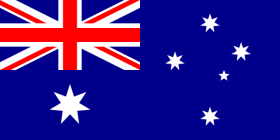 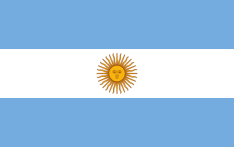 PODER EJECUTIVO                             PODER JUDICIAL
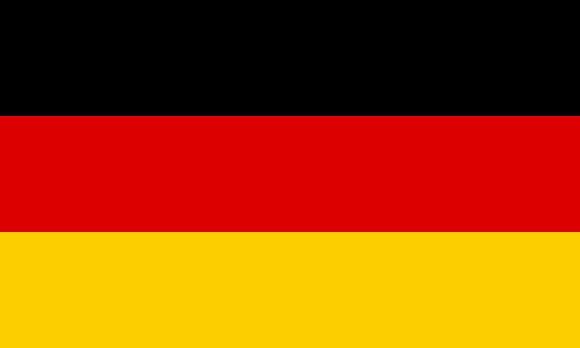 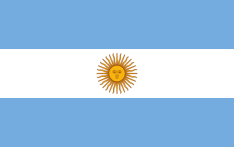 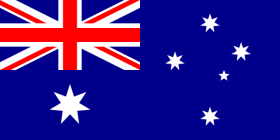 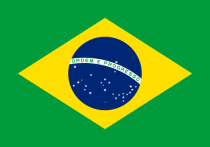 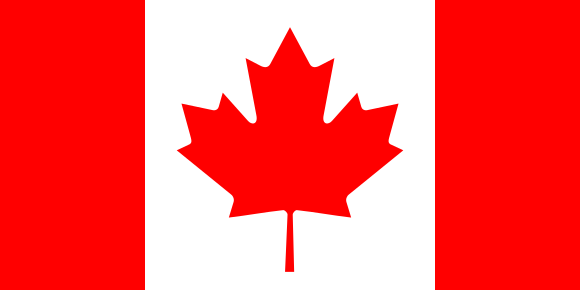 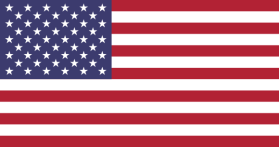 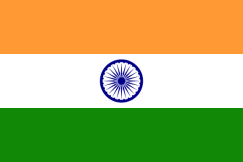 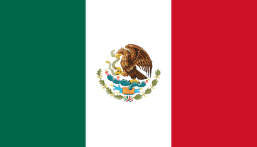 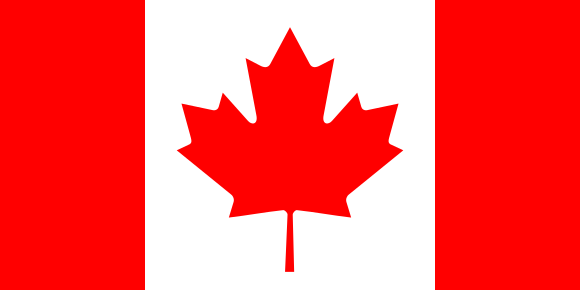 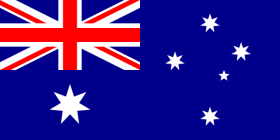 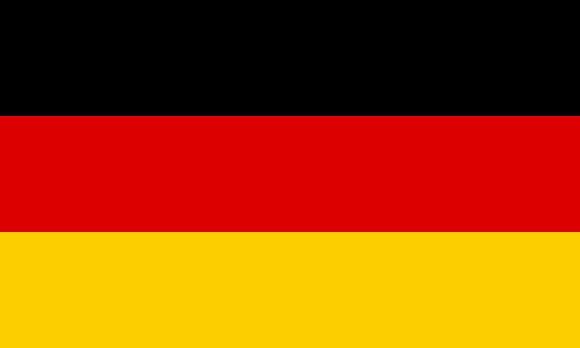 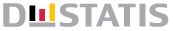 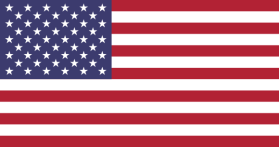 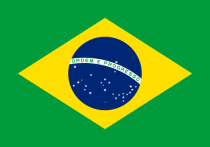 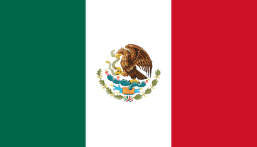 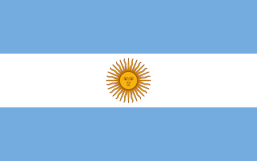 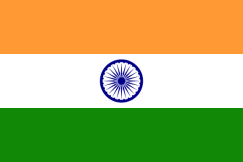 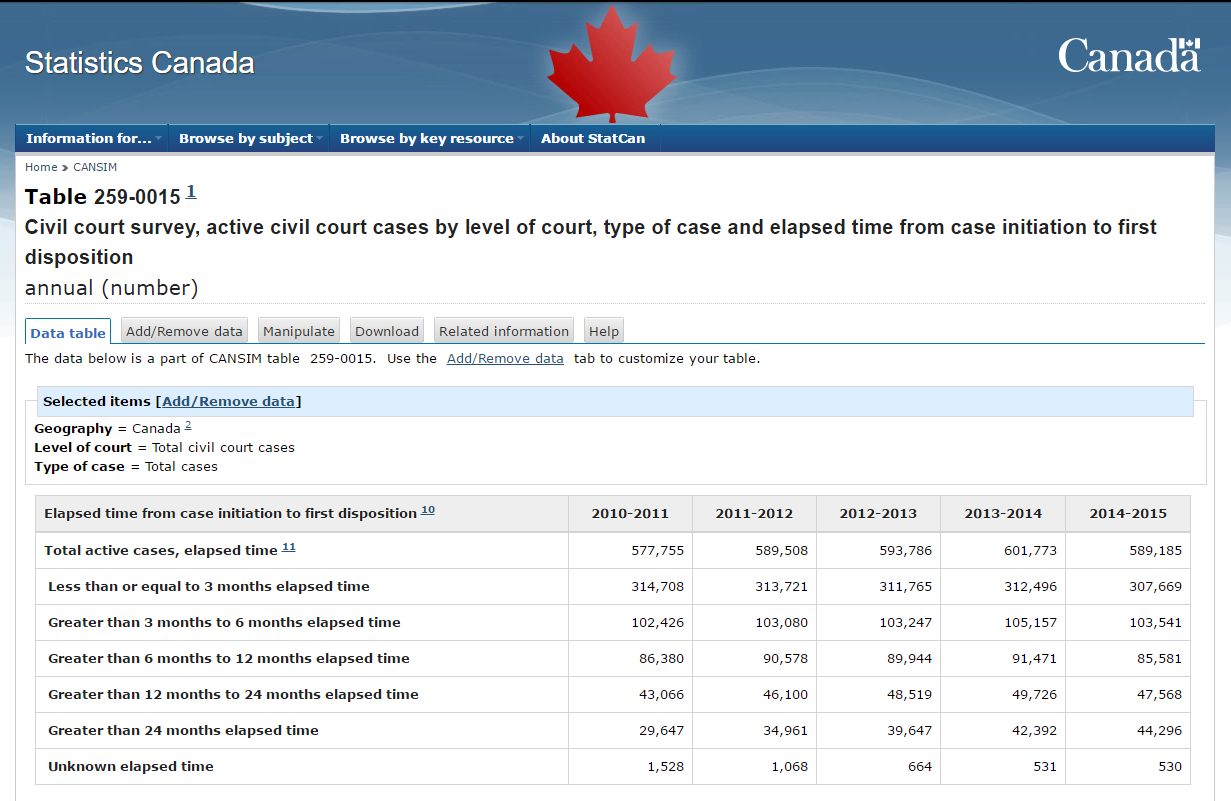 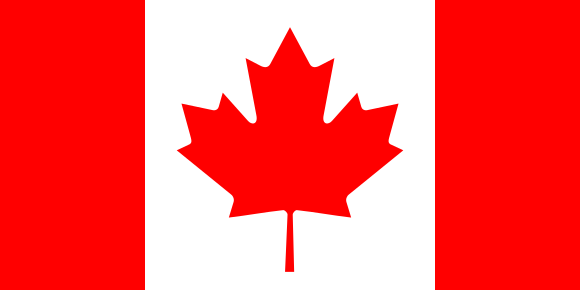 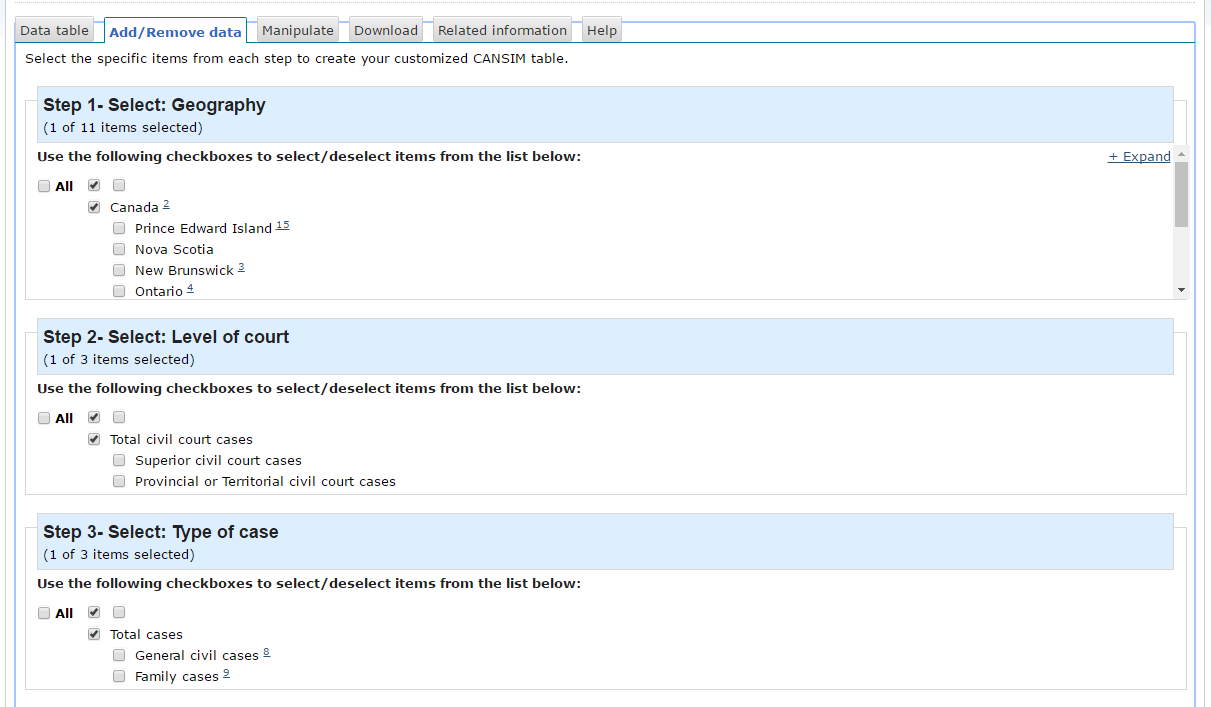 2012xxxxxxxxxx2013xxxxxxxxxx2014xxxxxxxxxx2015xxxxxxxxxx    2016        hoy
2014-2015
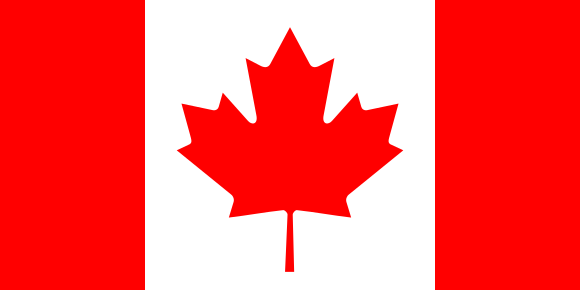 DIARIO




CASOSPENDIENTES
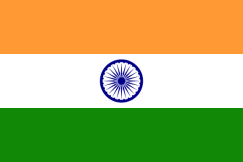 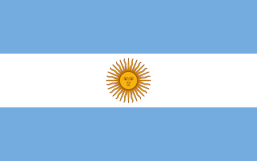 SEMESTRAL




FEDERAL
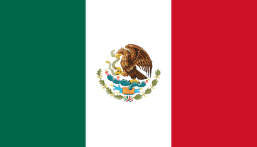 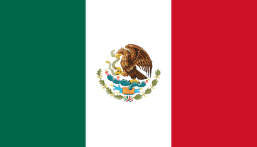 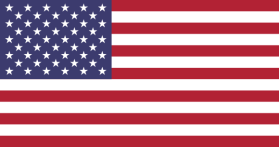 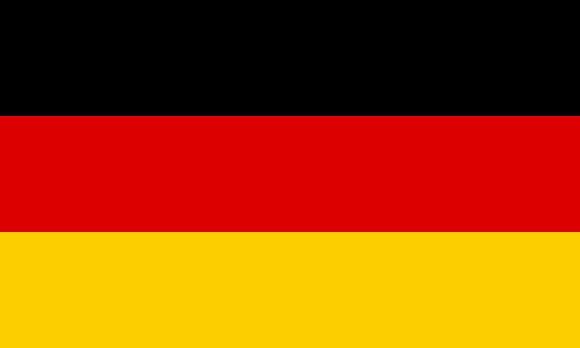 MENSUAL




PRISIONES
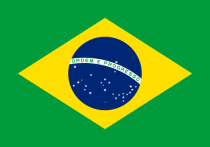 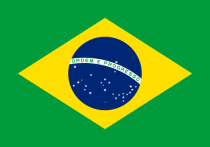 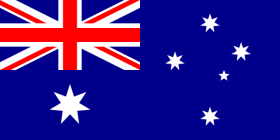 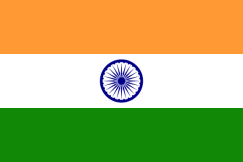 National Judicial Data Grid  - http://njdg.ecourts.gov.in/njdg_public/index.php
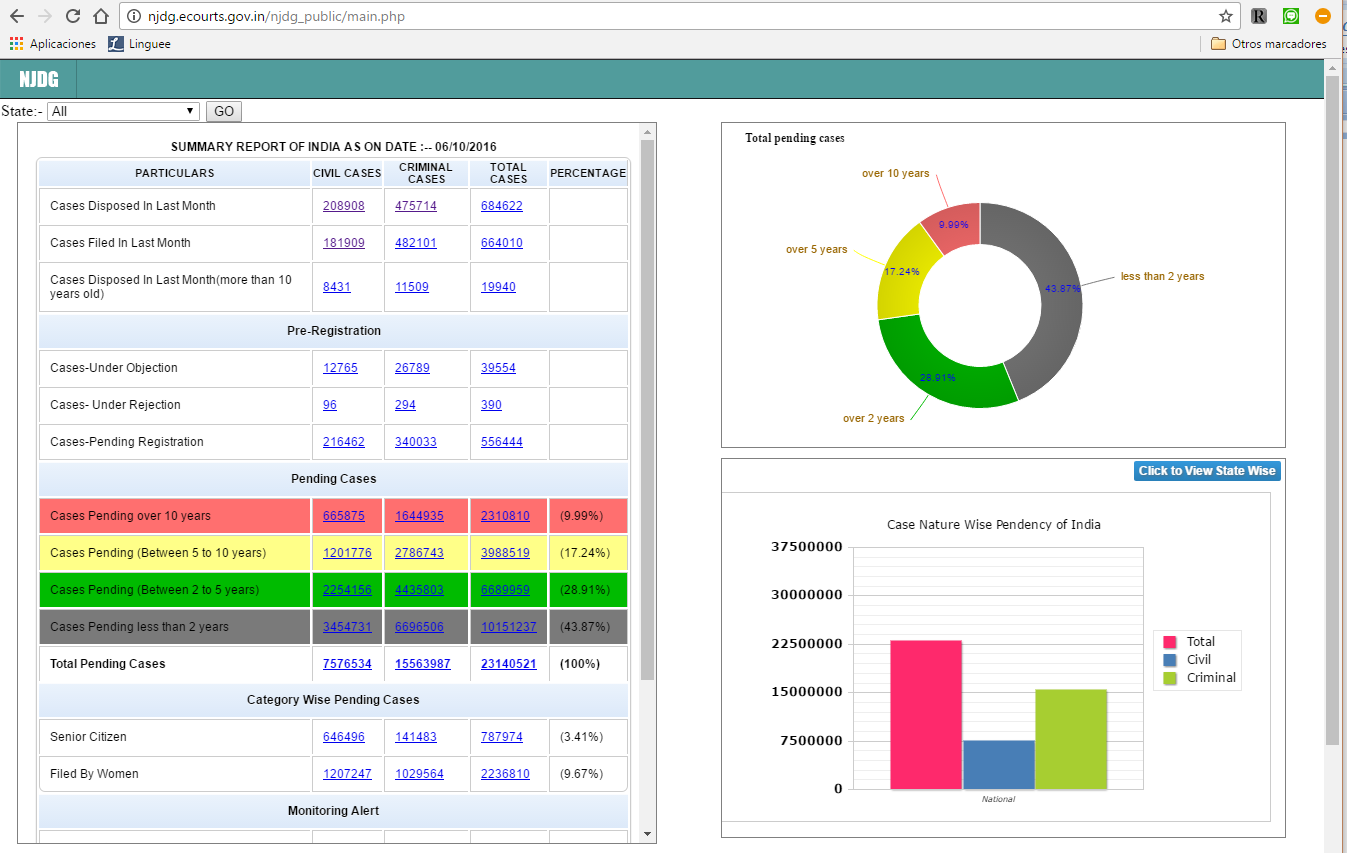 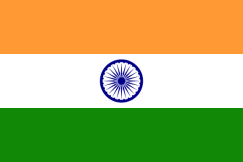 Casos pendientes por estado
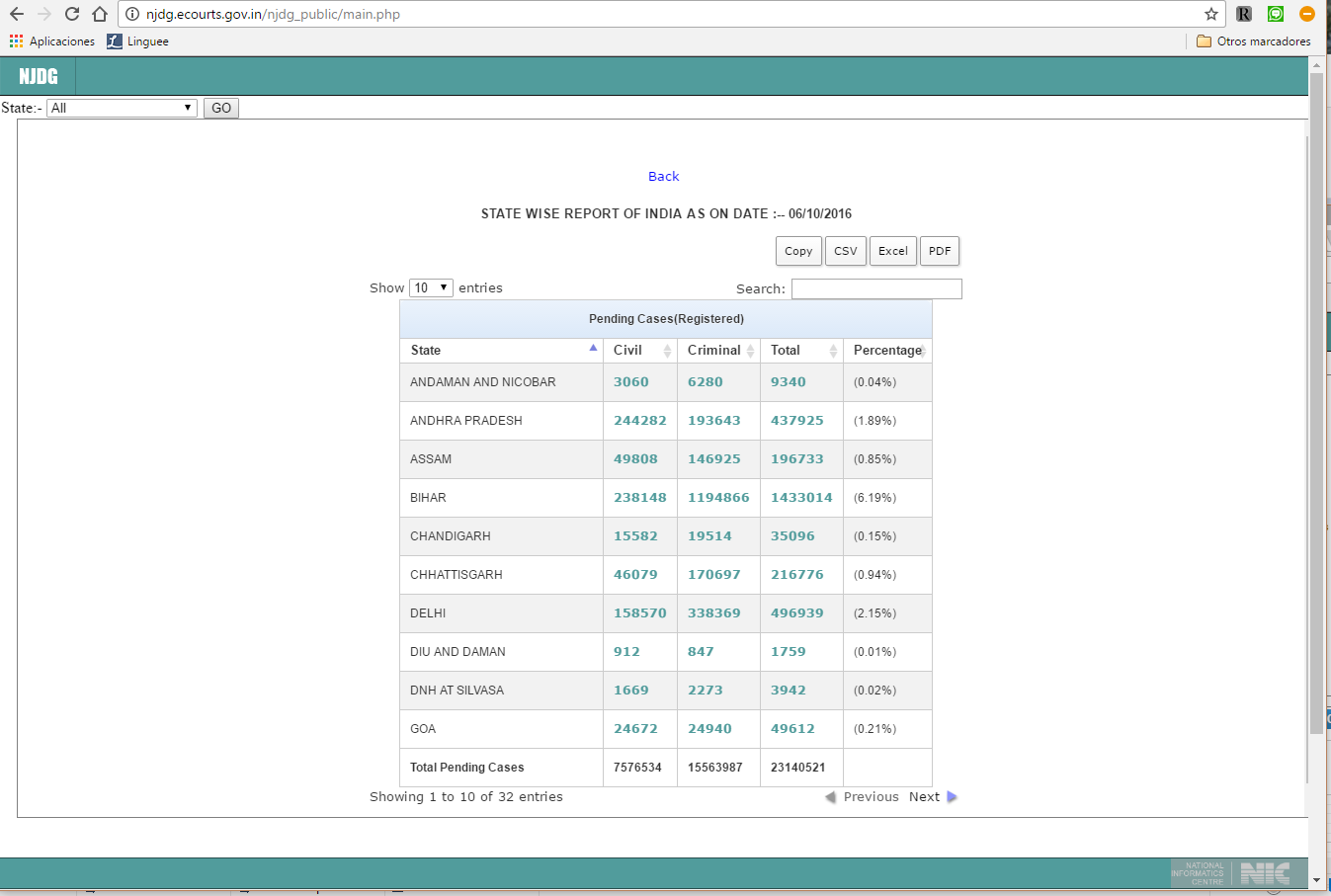 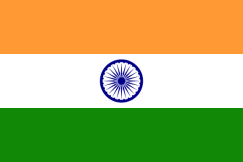 Casos pendientes - estado ADRA PRADESH
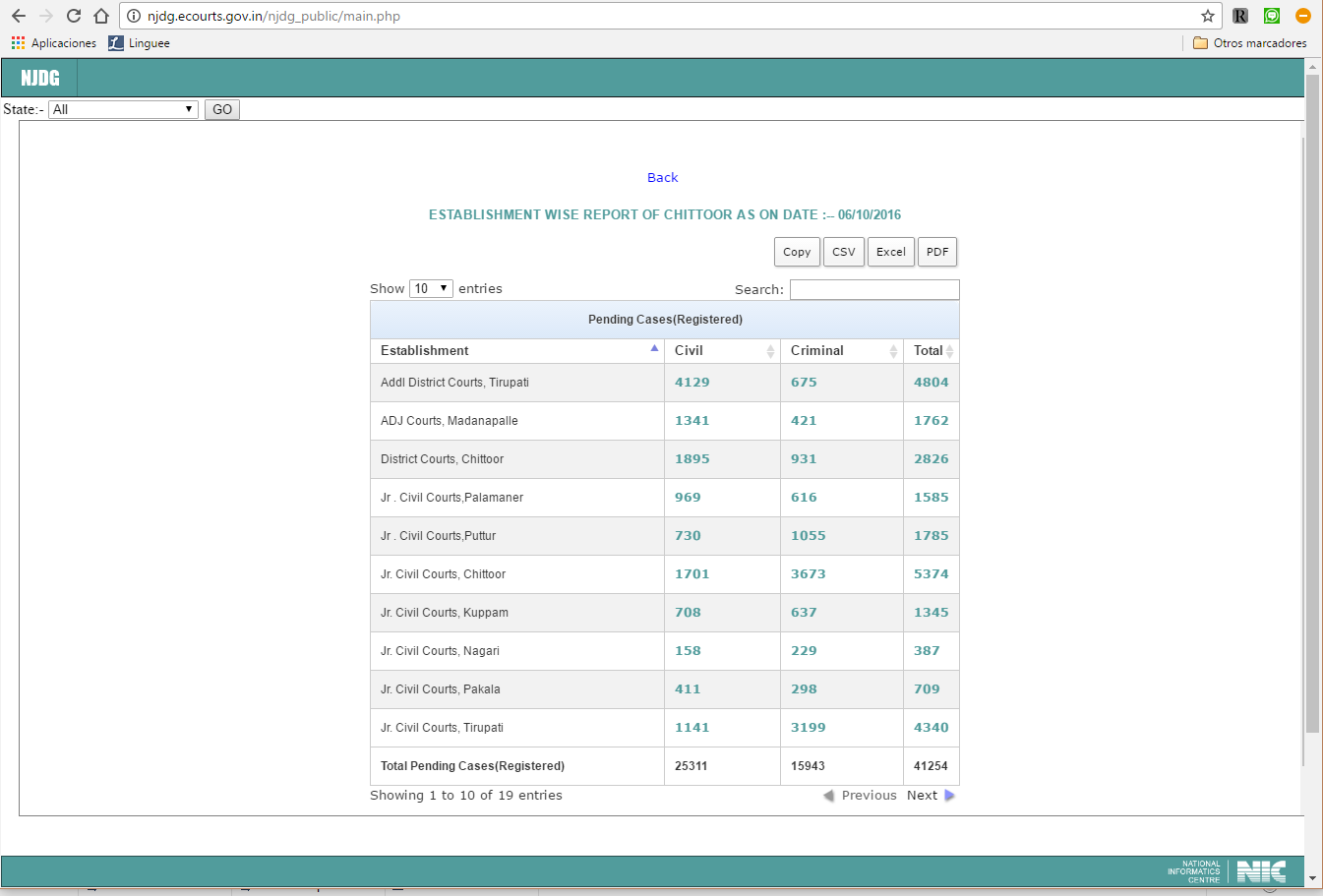 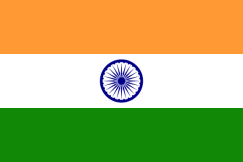 Casos pendientes - ADRA PRADESH – Juez Krishnan Kuttyiaddi
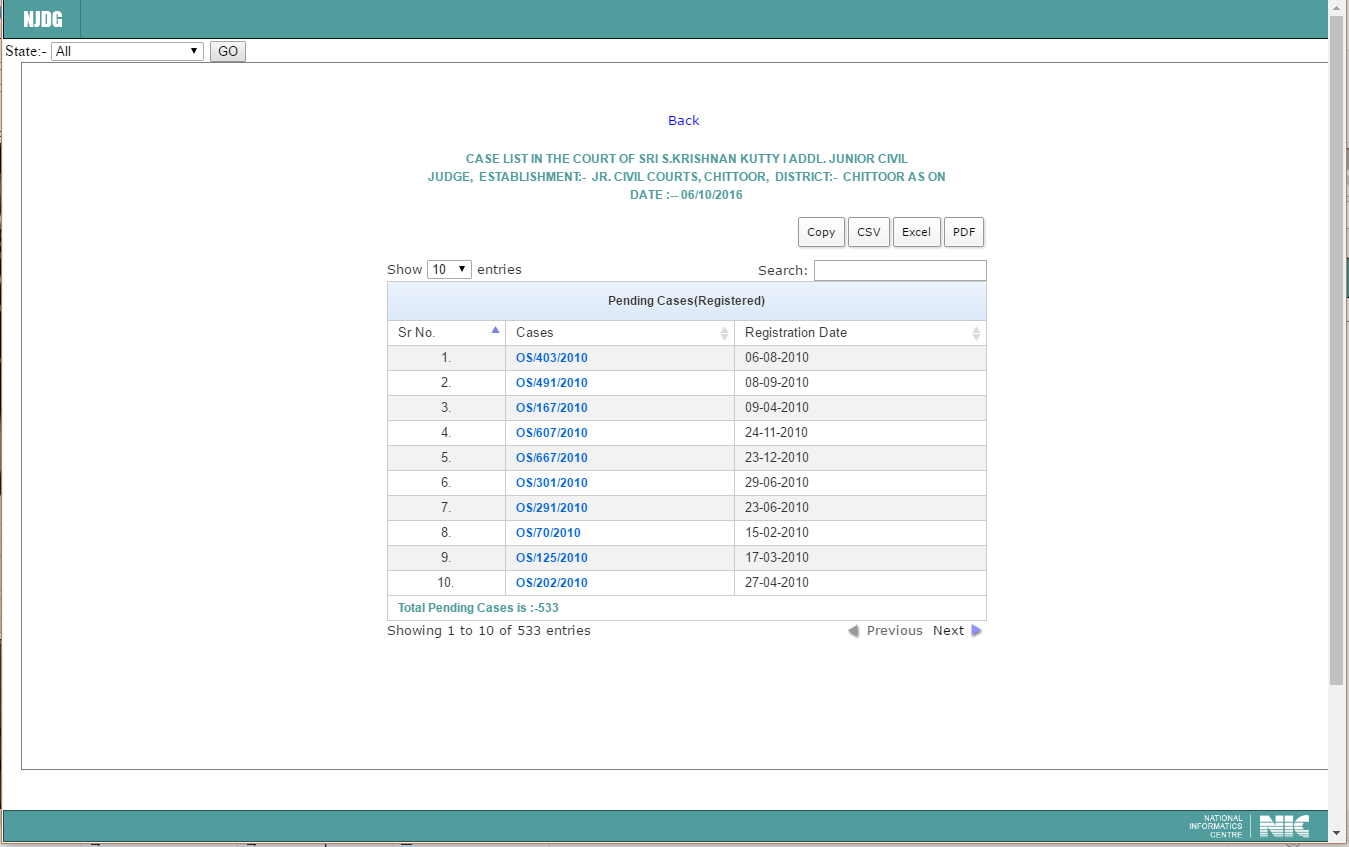 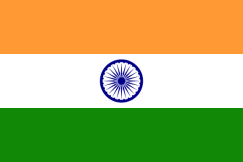 ADRA PRADESH – Juez Krishnan Kuttyiaddi –
caso Krishna Reddy vs. A. Yasodhamma – iniciado el 13.MAR.2010
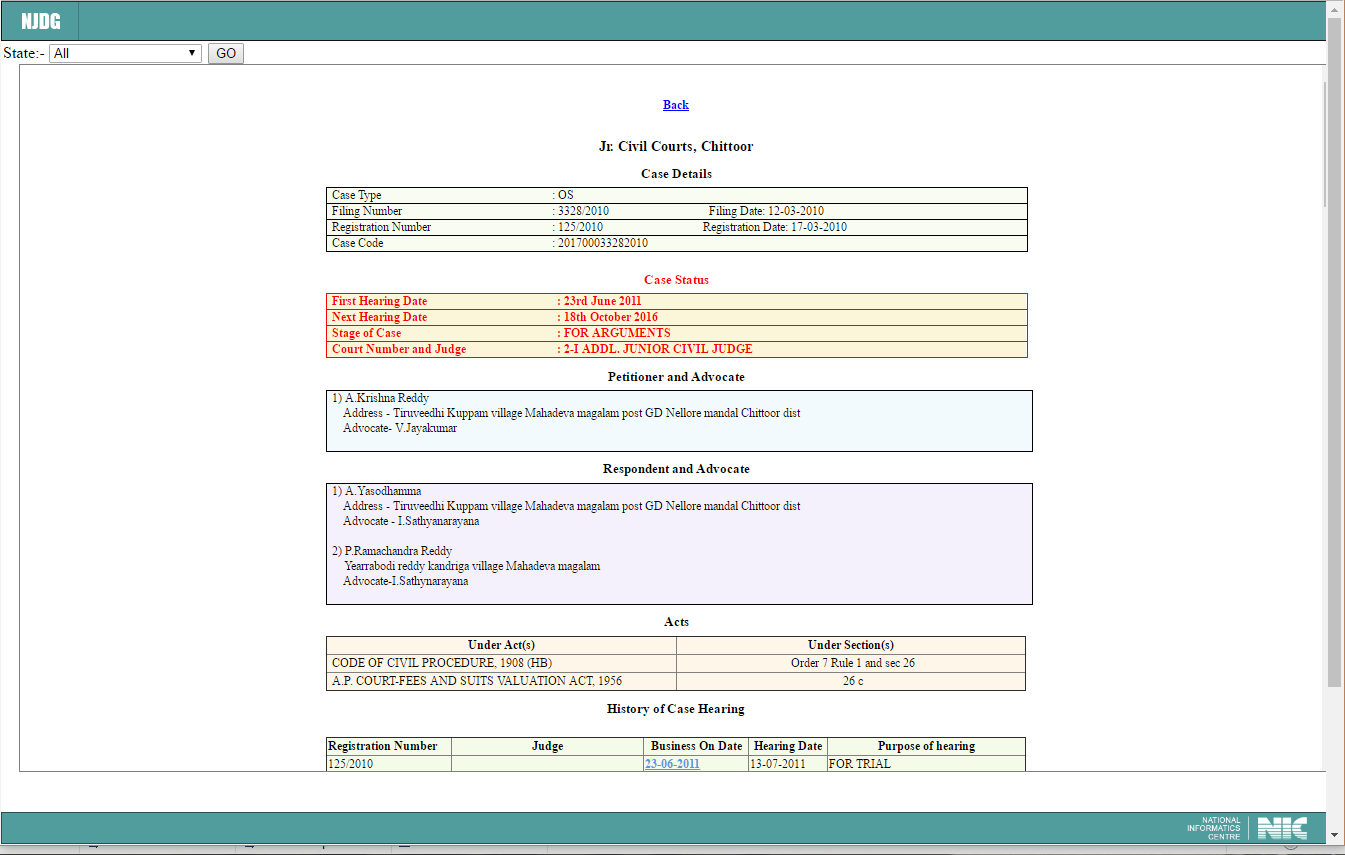 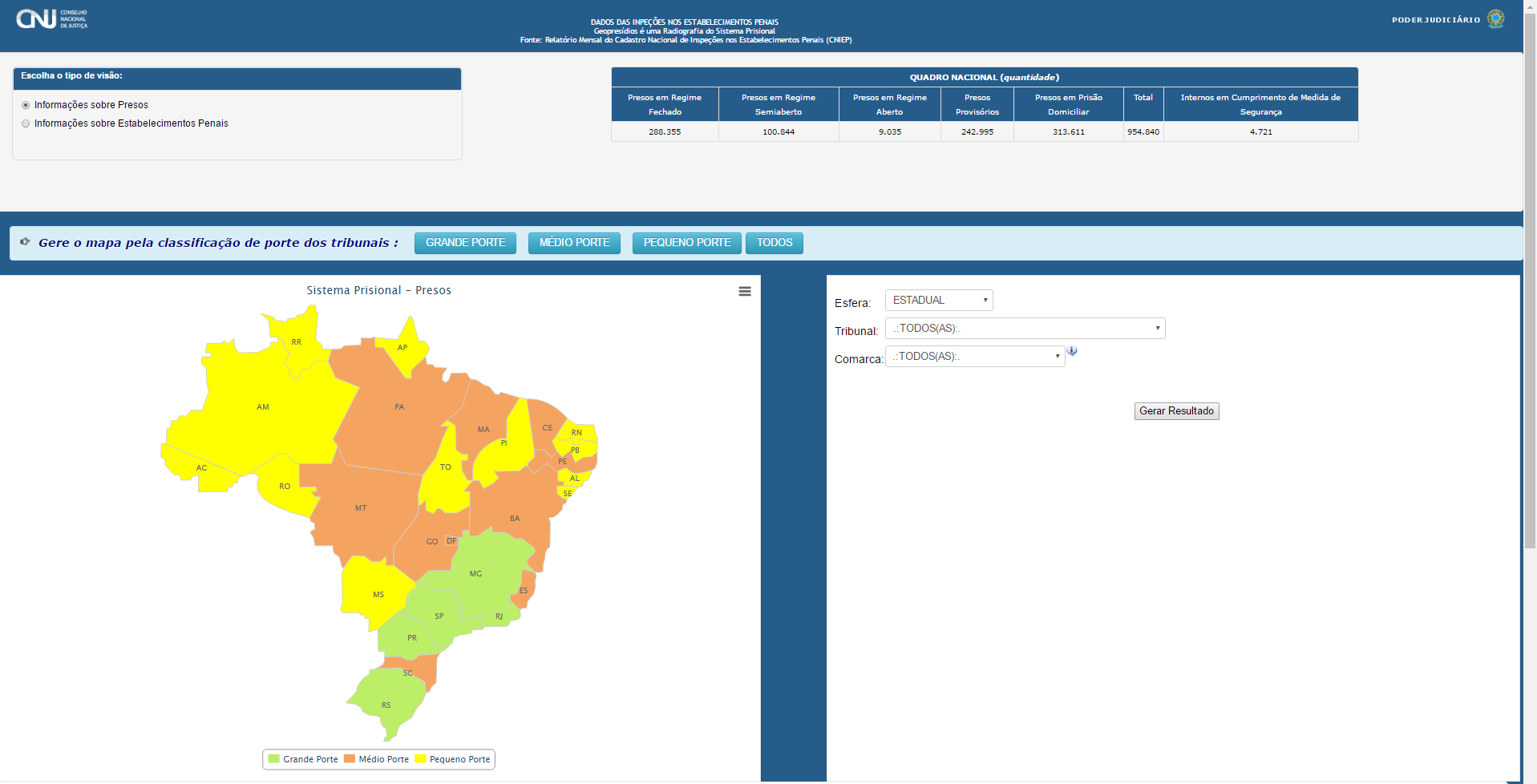 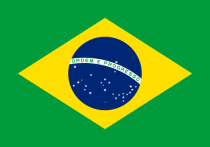 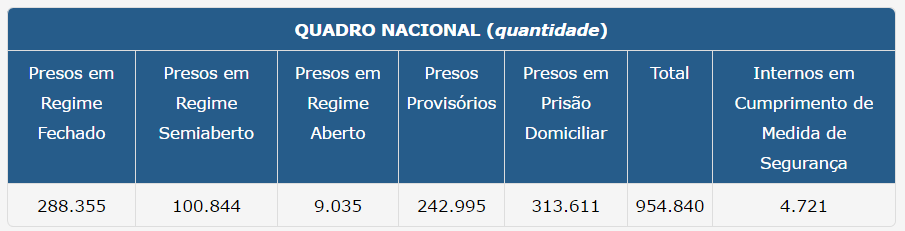 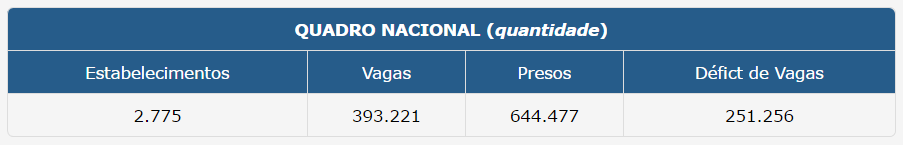 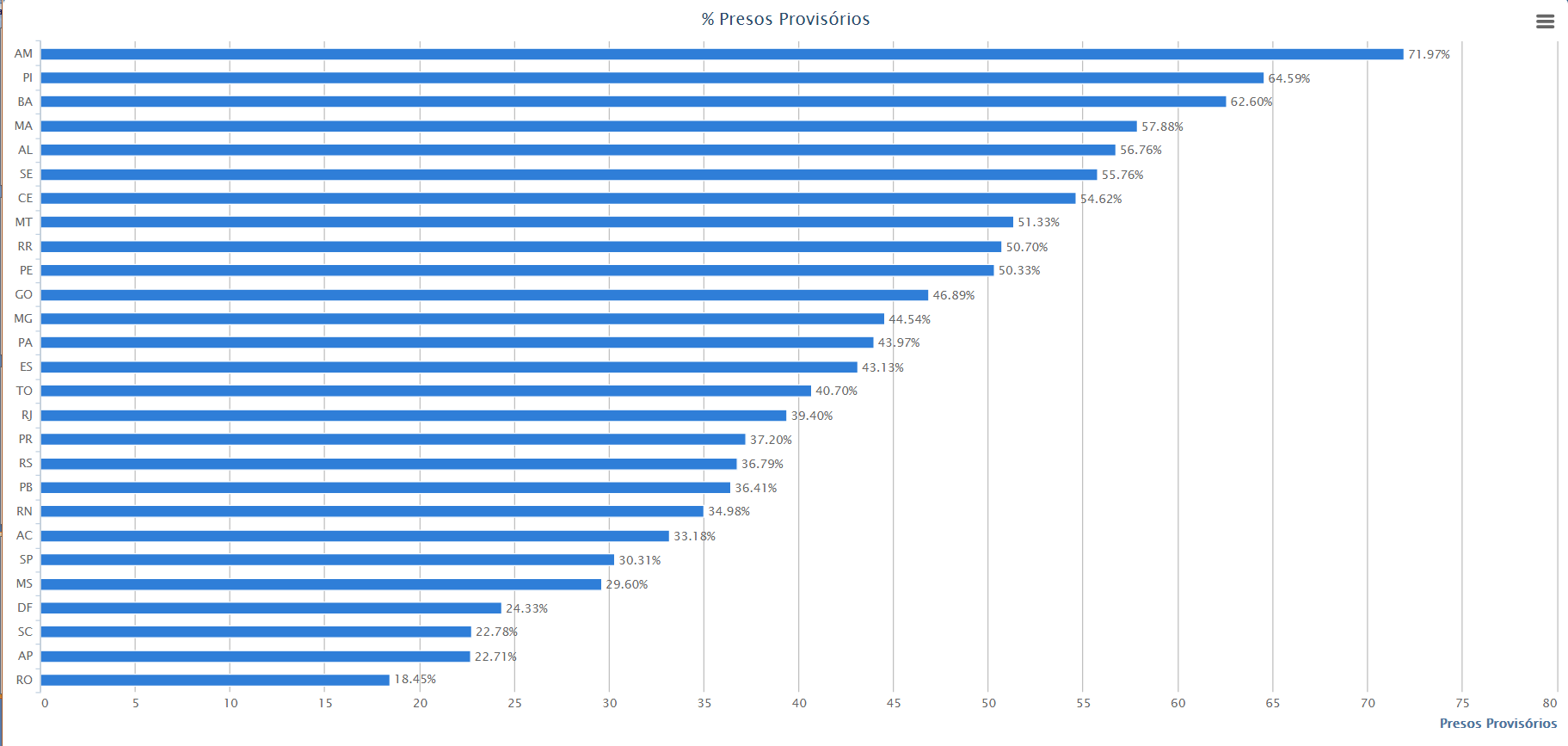 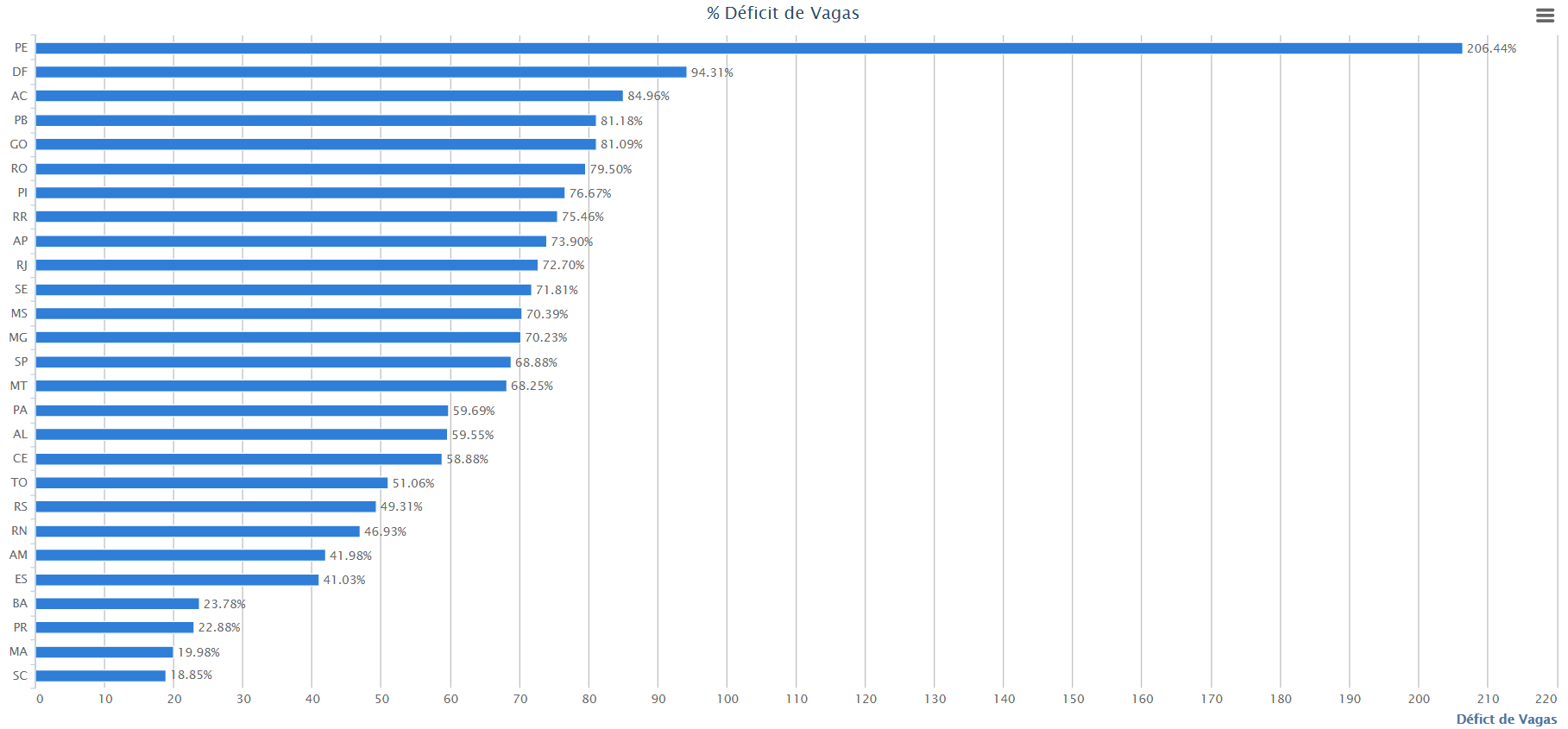 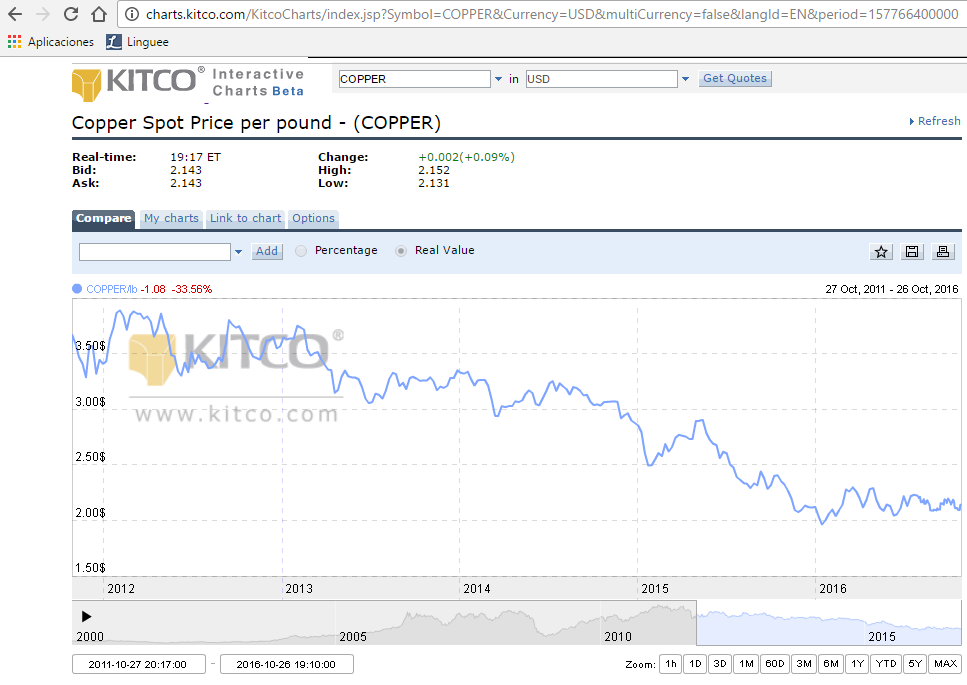 MNI = modelo nacional de interopearbilidad
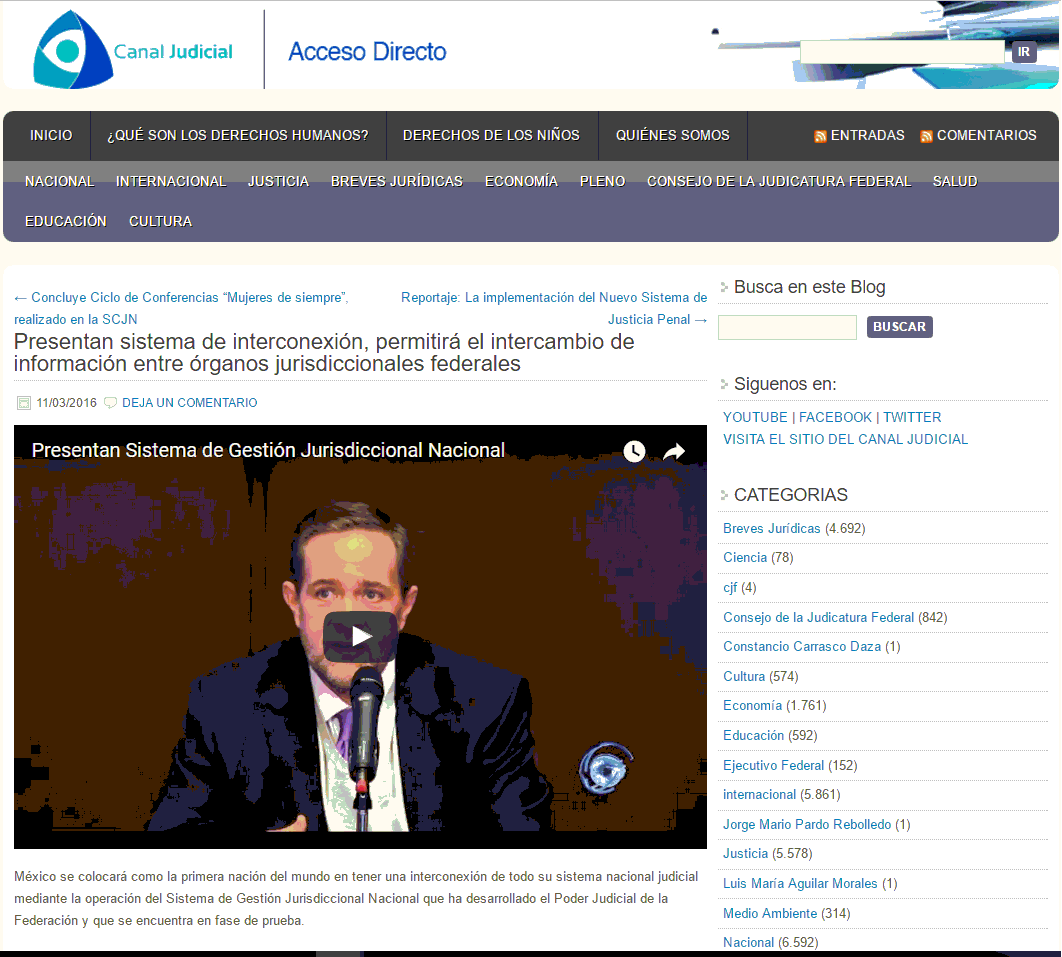 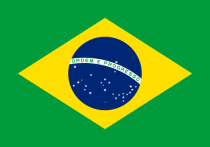 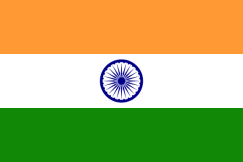 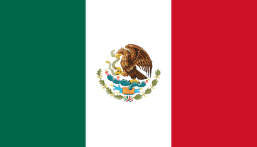 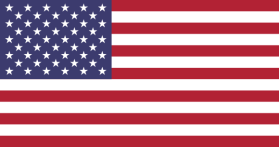 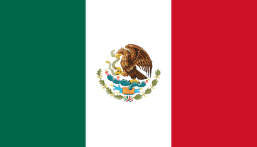 www.bil.com.mx
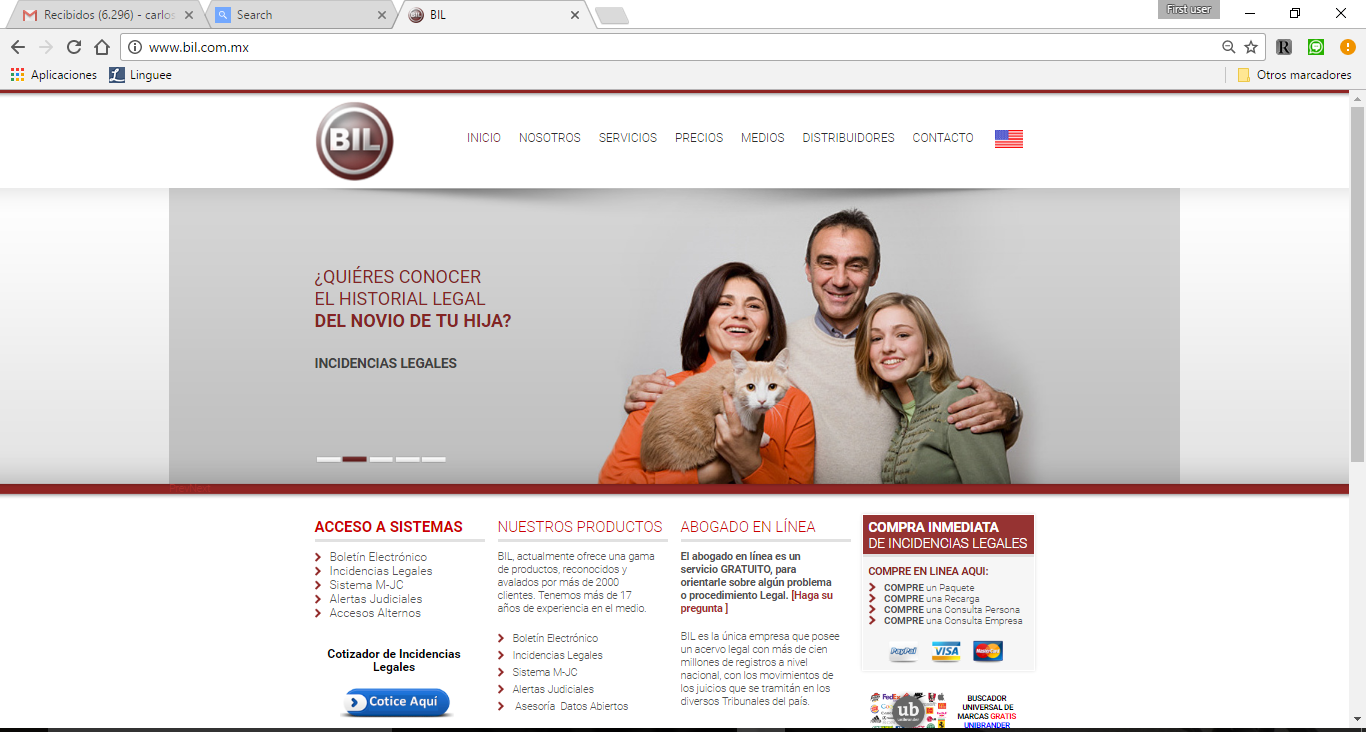 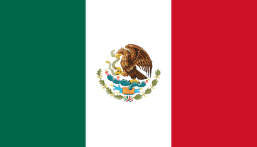 www.bil.com.mx
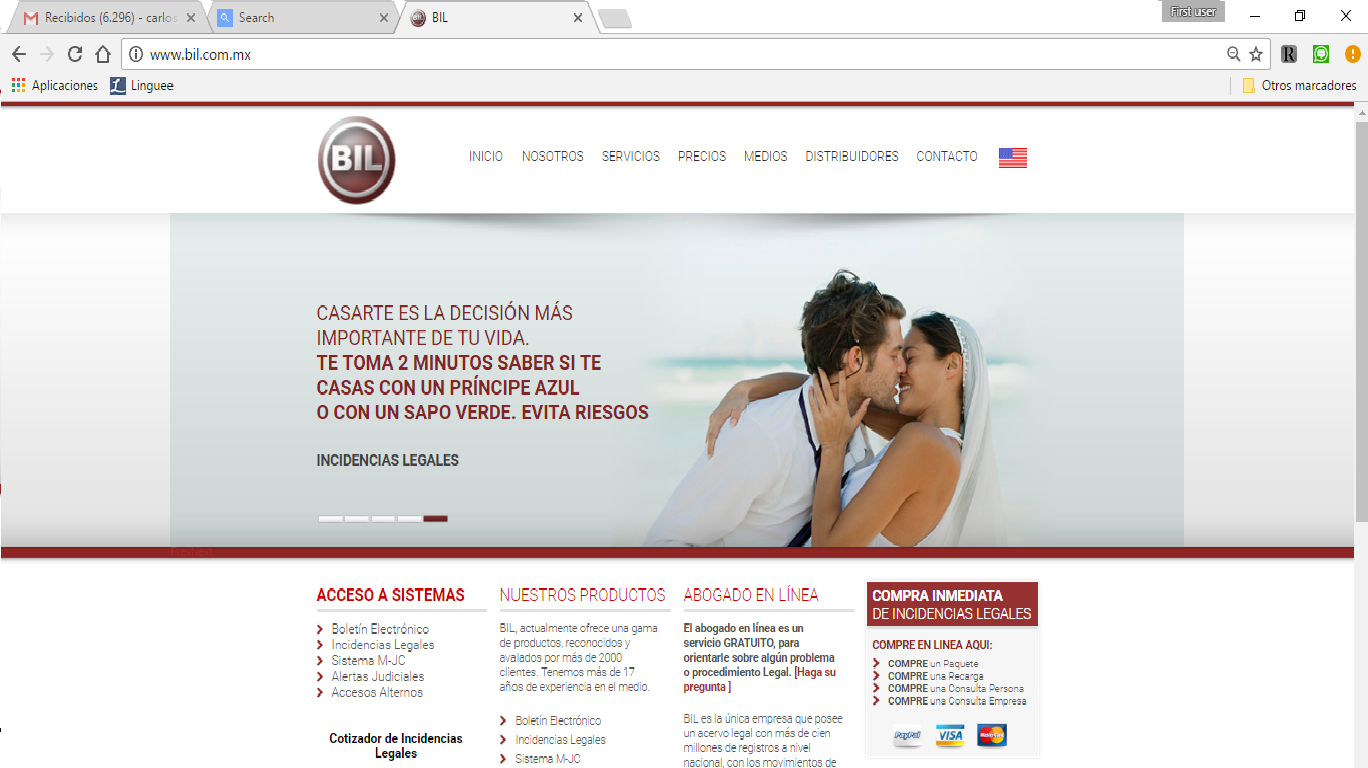 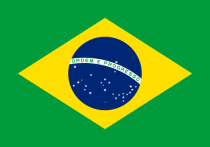 www.advisebrasil.com.br/
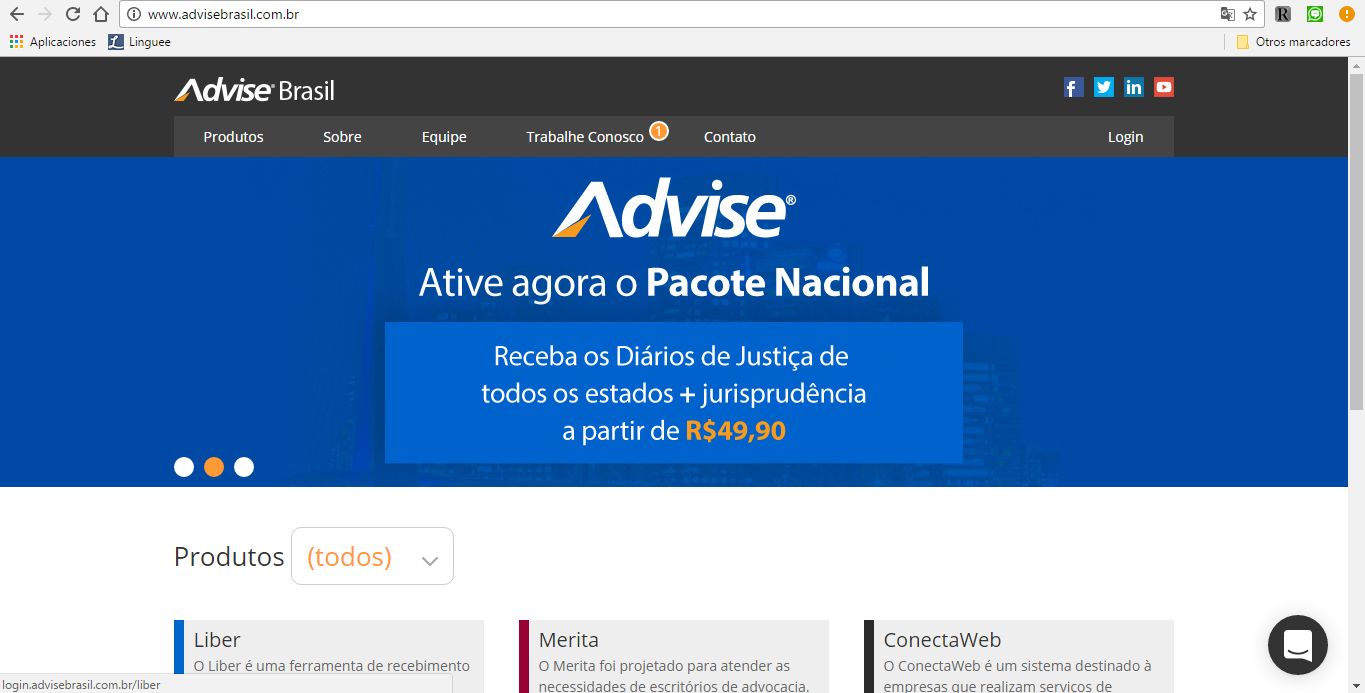 transparencia estadística: publicación periódica y permanente -en un lugar visible- de datos estadísticos sobre las distintas facetas que caracterizan la impartición de justicia (viz. independencia, celeridad, acceso, imparcialidad, eficiencia, ... ) anteponiéndose e interpretando todas las expectativas de la mayoría de los ciudadanos (o sea el interés público o general); en un tiempo oportuno, con formatos abiertos, con visualizaciones que hagan amigables los datos, con datos nacionales articulados regionalmente, con perspectiva histórica y con una estructura asible sin provocar opacidad por saturación de la información.


La transparencia es el derecho sustantivo, la estadística es el adjetivo: la transparencia estadística no agota —es solo una parte— de la transparencia judicial.
El interés público entendido no como una limitación, sino como ampliamente inclusivo.
Si no es en un tiempo adecuado, se estarán publicando estadísticas siguiendo el viejo modelo, y no serán necesariamente transparencia. El tiempo oportuno deberá ser tan breve como para facultar al ciudadano a opinar, incidir en la corrección de las políticas públicas; y a las autoridades para tener un fuerte incentivo por la reforma judicial.
http://www.iijusticia.org/docs/federales.pdf/

carggreg@gmail.com
www.iijusticia.org/cgg.htm